反賄賂反貪腐
培訓
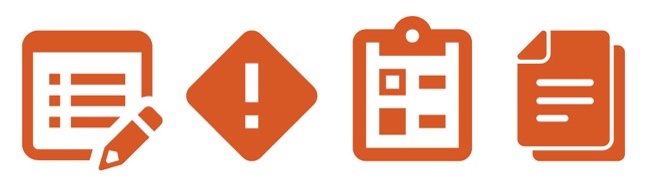 內容描述
分銷商/代理商必須遵守反賄賂反貪腐（「ABAC」）法律和法規。因此，分銷商/代理商應提供培訓，以確保所有員工和子分銷商/代理商對業務要求有深刻的了解，以保持遵守 ABAC 法律和法規。
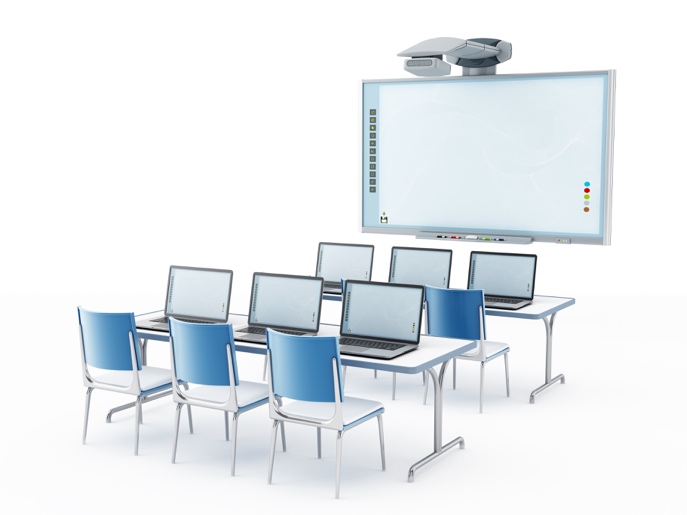 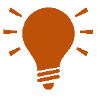 這對您有什麼益處？
確保所有員工和子分銷商/代理商了解與全球和當地 ABAC 法律及法規相關的要求，將有助於您的公司始終符合業務合作夥伴的期望。進行定期培訓將教導新員工並提醒現有員工和子分銷商/代理商有關於領先的商業做法。
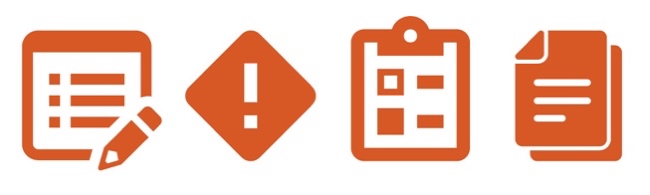 說明
自定義 ABAC 培訓的突出顯示部分。
為員工提供定期培訓，包括新聘員工在他們的入職過程中。
利用出勤簽到表記錄每位培訓課程的與會者。
確保根據需要向員工提供培訓材料。
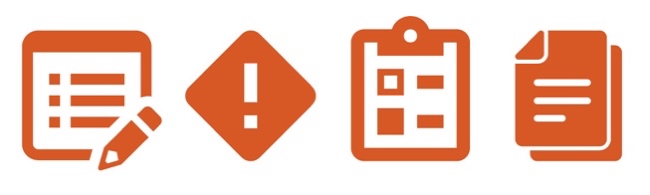 其他需要考慮的文件檔案
出勤簽到表
帳簿與記錄指引
1
反賄賂反貪腐
賄賂和貪腐
定義
什麼是貪腐?
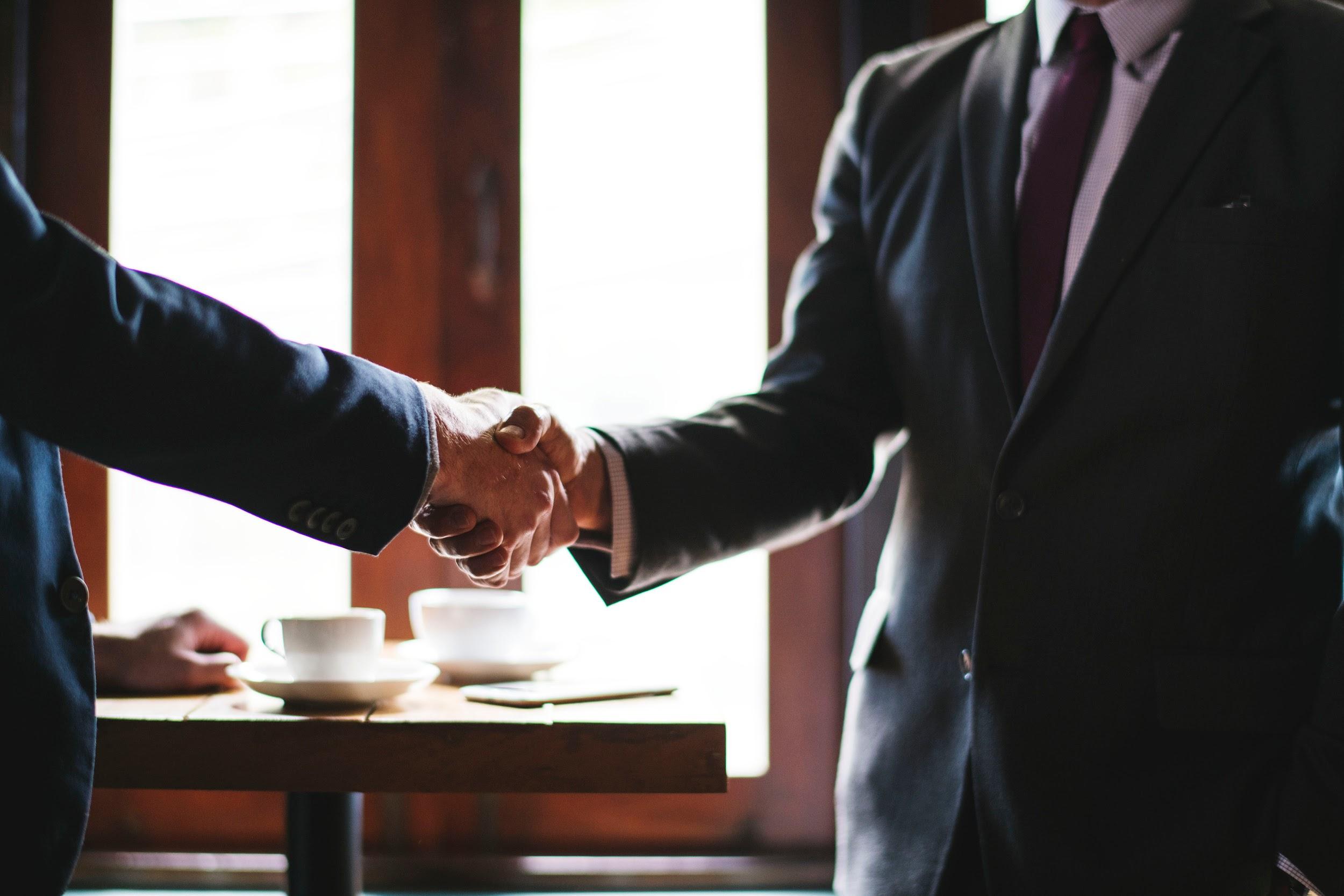 不誠實或非法行為，尤其是那些身居要職的人。貪腐可能包括以下行為​​​
賄賂
回扣
濫用公職
賄賂和貪腐
定義
什麼是賄賂?
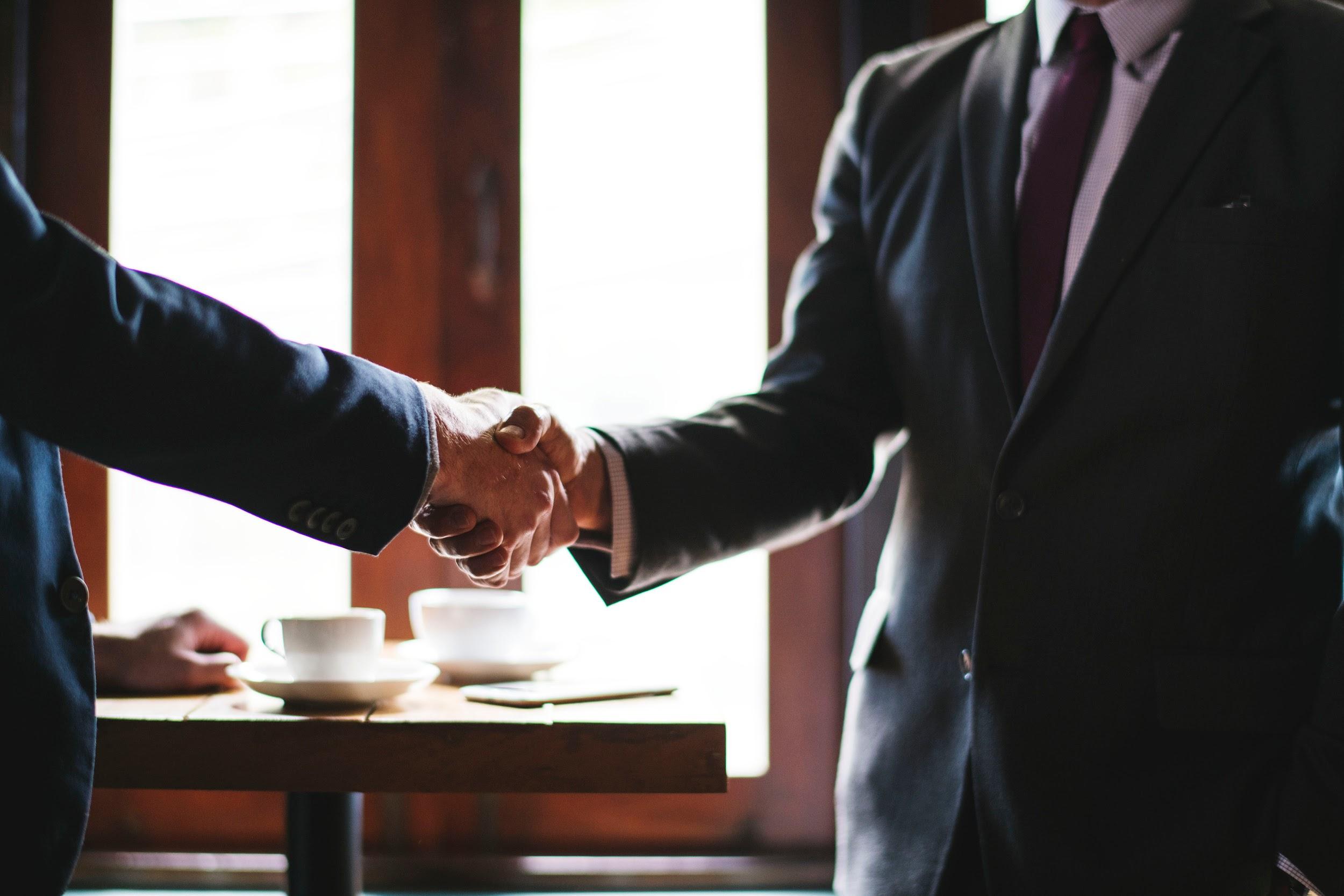 直接提供或接收付款的要約、承諾或協議或間接地：​

「任何有價值」的東西；​
向政府官員或私人團體提供或由其提供；以及
為了獲得或保留業務或確保不正當的業務優勢
意圖影響接受者濫用職權
賄賂和貪腐法律
違規後果​​​
刑事起訴
商譽的損傷
民事和行政處罰（包括個人）
列入政府合約的黑名單​
終止合約和業務安排
賄賂和貪腐法律
幾乎所有國家都有嚴格的法律
	禁止賄賂和貪腐
反賄賂反貪腐法律和法規的範例包括下列：​
美國海外反貪污行為法 (Foreign Corrupt Practices Act, 「FCPA」)；
英國 2010 年賄賂法令
	（「英國賄賂法令」）
FCPA 和英國賄賂法令都有全球應用
5
賄賂和貪腐法律
產業道德準則
根據您的經營地點，以下產業準則可能適用：
MedTech Europe
AdvaMed
兩個準則都提倡會員堅持最高的道德標準
可能在區域或國家層面實施的額外準則
當地法律

[請在此處納入您的當地法律和相關處罰描述。]
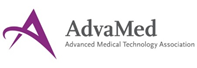 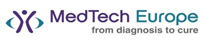 6
產業領先做法
在與專業醫療保健人員 (「HCP」)、醫療保健組織 (「HCO」) 和/或政府官員 (「GO」) 互動時，始終考慮產業的形象和印象（例如，沒有豪華飯店或餐飲、頭等艙機票、娛樂）
形象與印象
不得利用與 HCP、HCO 和 GO 的互動來影響採購決策。互動應遵守當地法律和法規（註：在某些國家，HCP 視為外國官員）
影響
針對服務所提供給 HCP 的付款 必須等於該服務的公平市場價值（「FMV」）
公平市場價值
保存記錄
足夠的文件檔案，概述互動的目的並與所提供的服務有關，需要證實與 HCP、HCO 和 GO 互動的必要性（更多詳細資訊請參見下一張投影片）
7
適當的保存記錄
維護準確的帳簿與記錄將幫助您和您的子分銷商/代理商記錄商業交易合理的細節，並保持一個適當的內部會計控制系統。
您必須：

準確記錄所有交易​
保留有關費用的支援文件檔案
為每個製造商維護單獨的帳簿與記錄
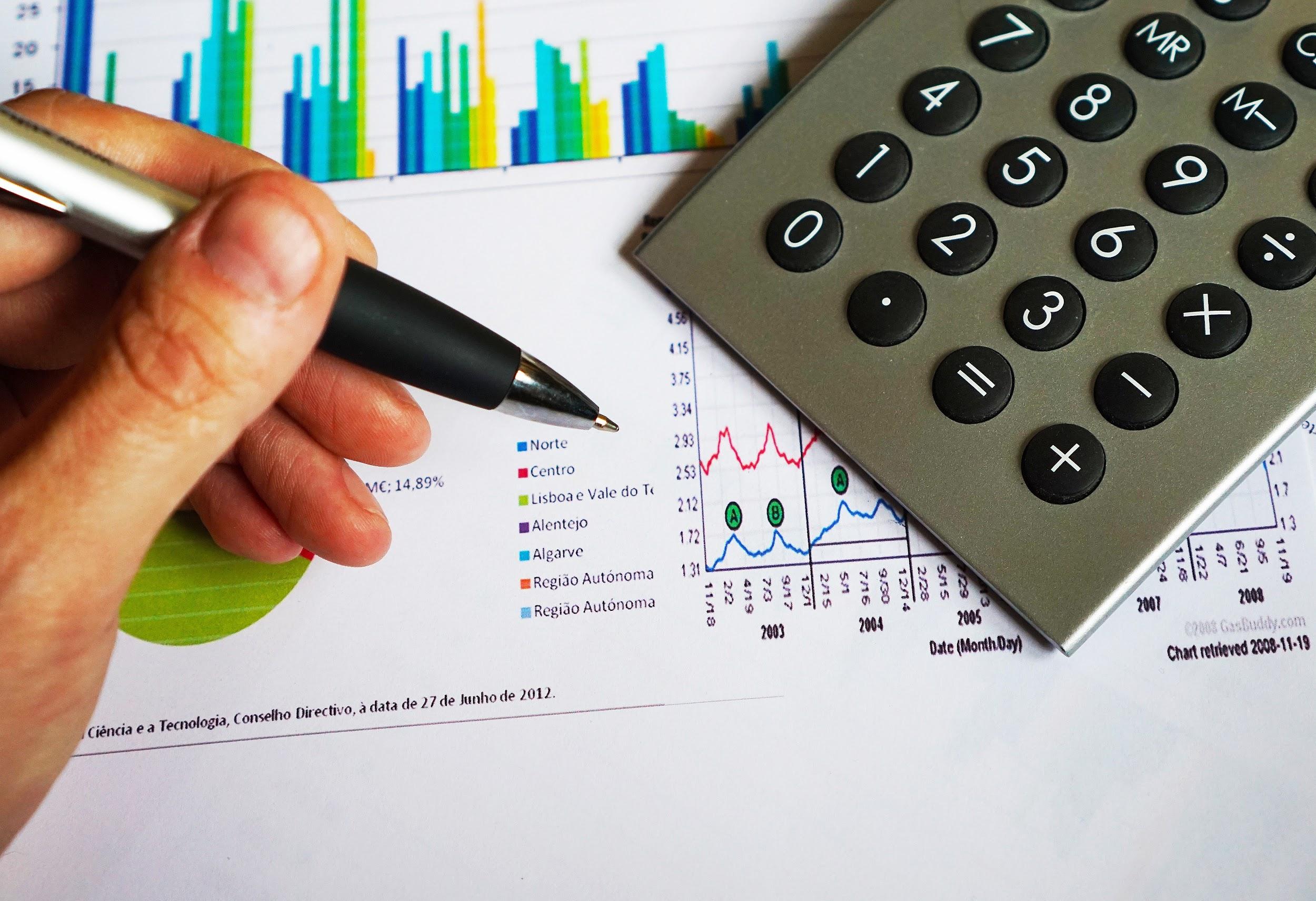 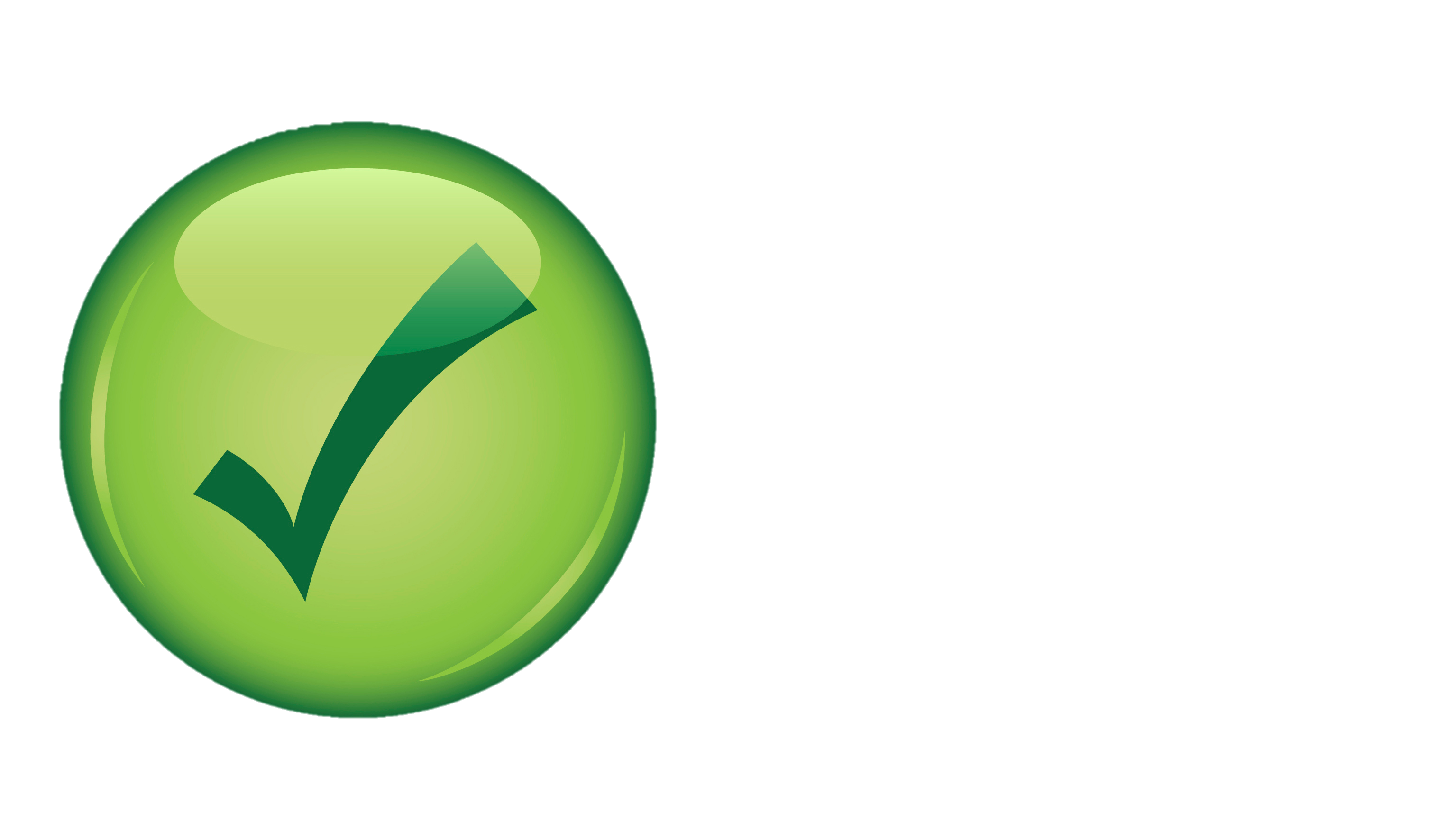 您不能：

創建或提供虛假記錄或文件檔案​
記錄分類不當
維護「帳外」帳戶或記錄
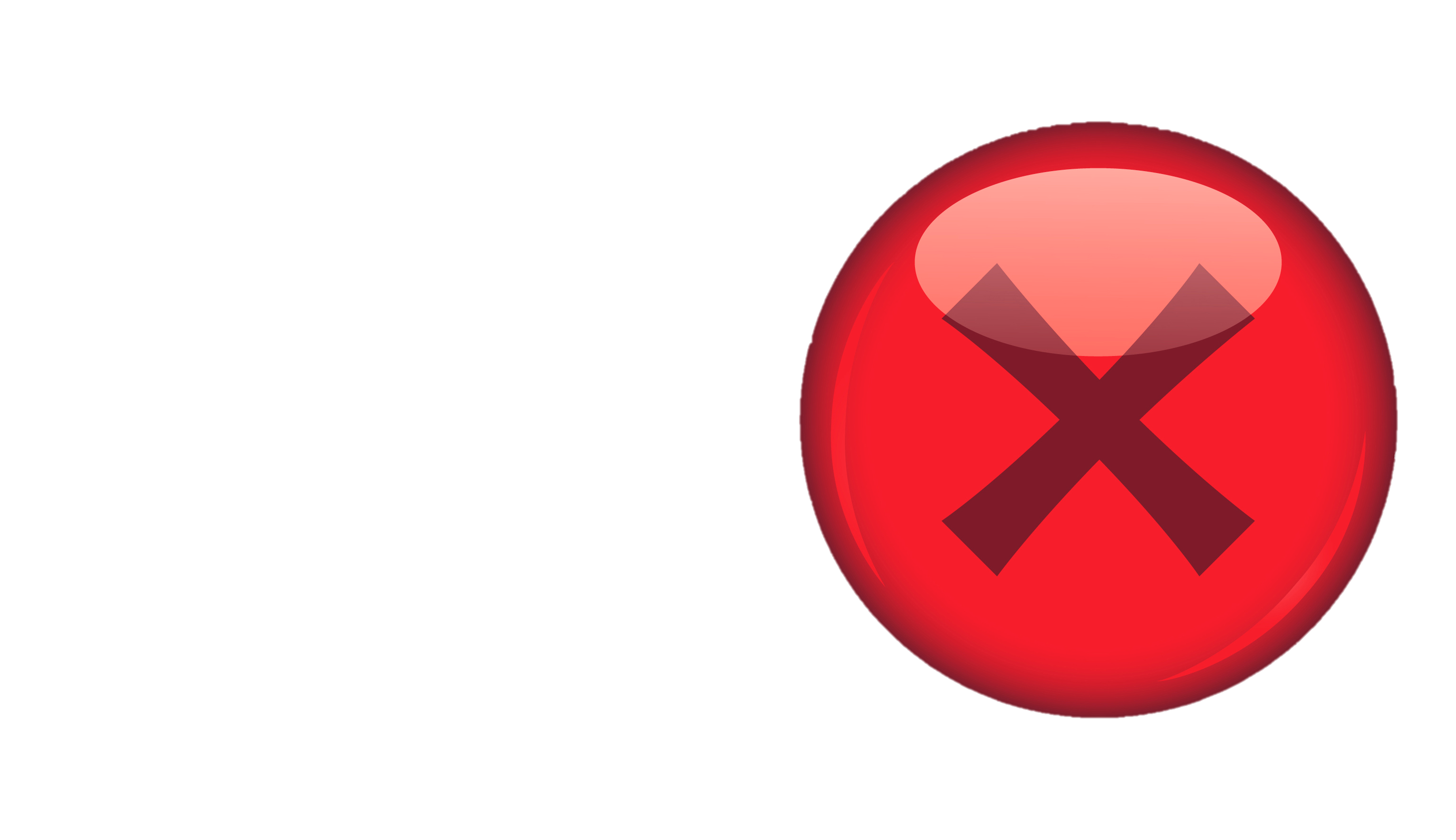 8
常見的賄賂和貪腐
違規行為
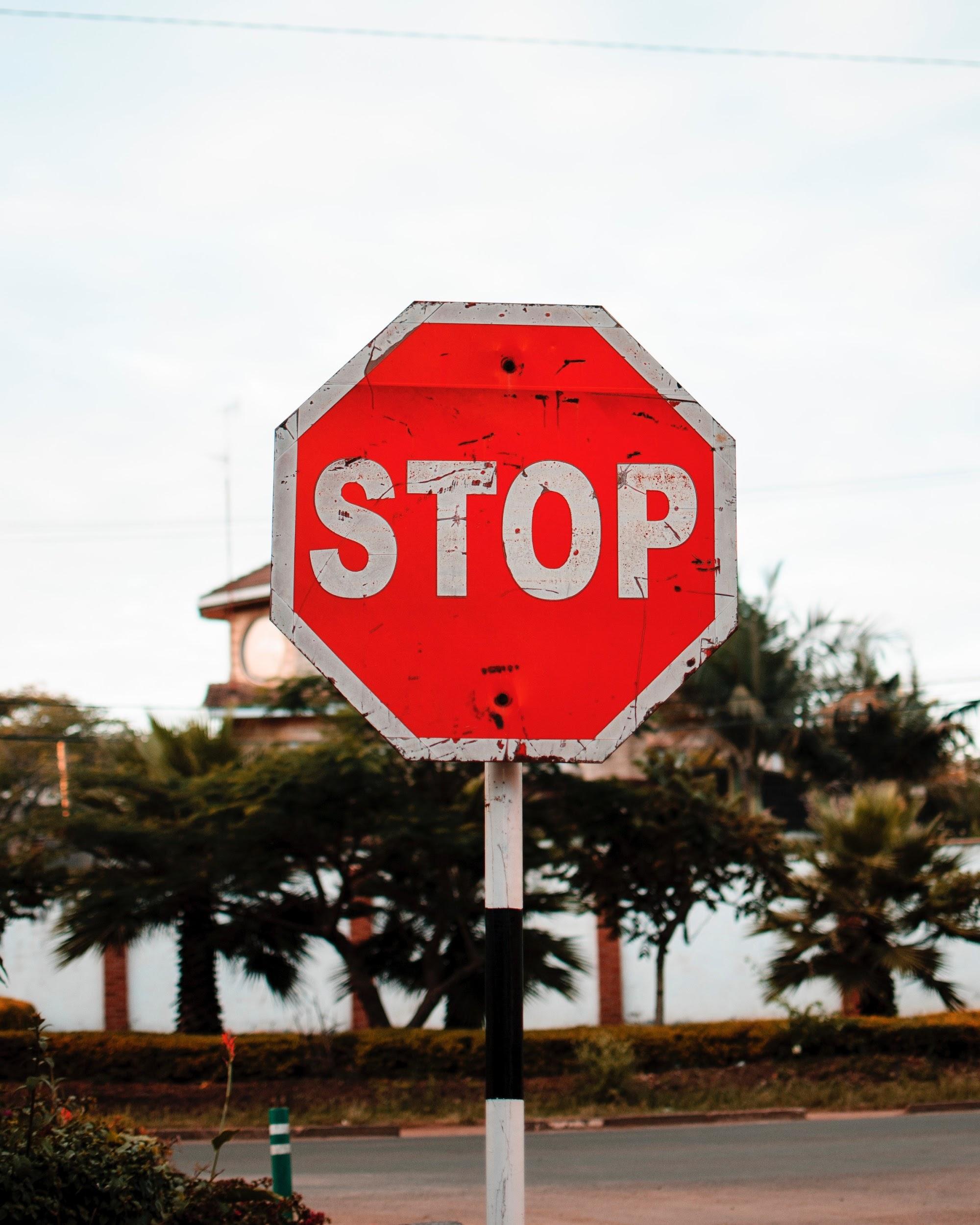 常見違規行為

提供給員工的 FCPA 合規培訓不足
旅行、餐飲或禮品費用沒有得到適當的核准
現金支付規避標準簿記做法
未能正確進行第三方盡職調查
偽造發票，其中包括缺乏支援交易的文件檔案
資深管理階層未能對危險信號採取行動
9
常見的賄賂和貪腐
危險信號
常見的危險信號

業務目的或提供的服務類型的描述模糊或沒有描述
提供的服務與合約不符
發票缺乏細節，商品/服務描述模糊或付款細節異常
沒有支援文件檔案（例如，缺少發票或收據）
異常的付款方式
過多或奢華的餐飲、娛樂、禮品、飯店或旅行
付款拆分成多種面額
根據提供的服務，要求不合理的補償
第三方與政府官員之間直接或間接的聯繫，例如透過婚姻或其他關係
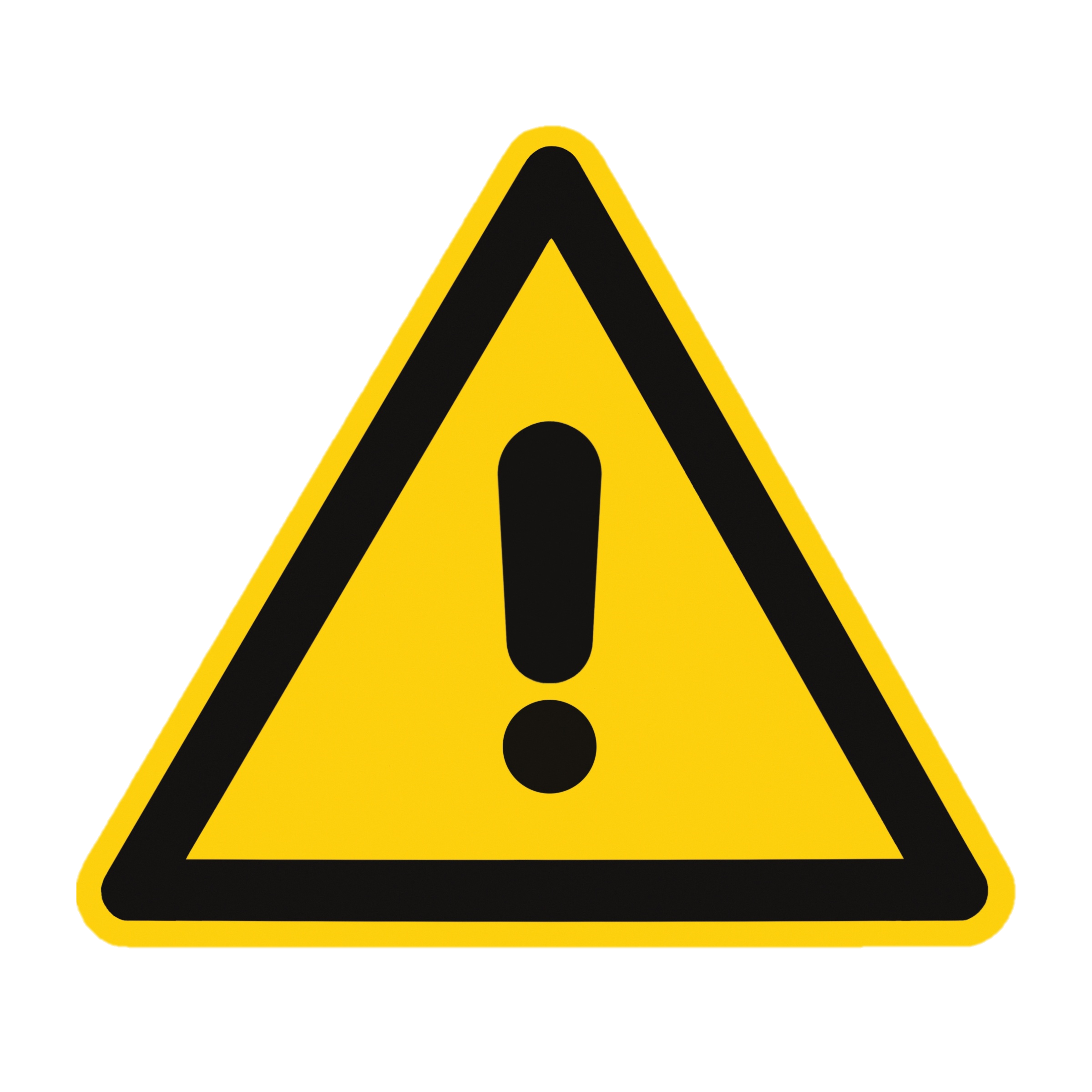 10
以正確的方式開展業務
以下投影片將涵蓋與以下高風險業務流程相關的領先做法：
11
公開招標
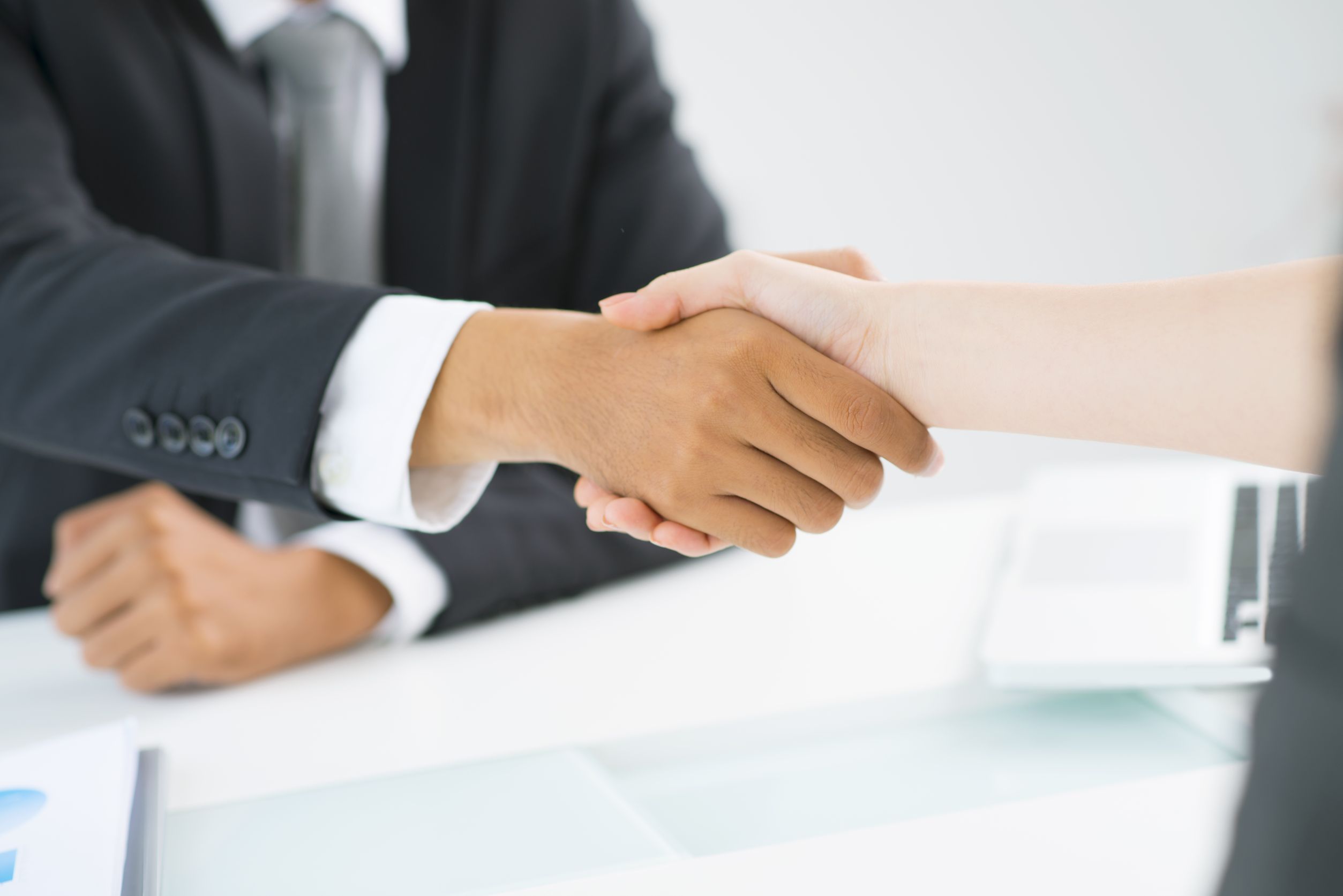 我們的業務代表製造商的擴展，我們用於分銷產品或服務 HCP。因此，我們必須透過合法、合乎道德和正直方式開展業務來確保您的成功 。合法開展業務的一部分是不與競爭對手共享定價或其他機密資訊或從事反競爭行為。

除上述人員外，我們業務的員工不能不正當地影響或試圖不正當地影響投標決定 。下列是違法的：給予或提供某物給決策者，讓其 i)做出某個決定；ii) 設計一個投標，以便讓一個製造商有明顯優勢；或 iii)提供關於決策過程的內部資訊。
公開招標
子分銷商/代理商
HCP 互動
12
公開招標
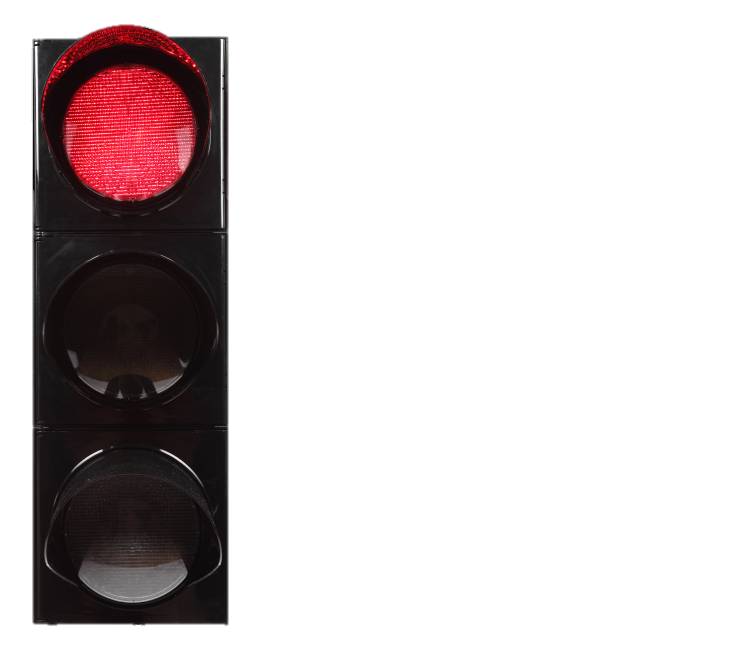 您和您的競爭對手不得：

同意定價或任何其他商業資訊
同意或交換投標資訊：
投標參與：決定（不）投標
關於投標/報價內容
協議一家公司將不會投標
協議以極高的價格投標來確保競爭對手獲勝
公開招標
子分銷商/代理商
HCP 互動
13
公開招標
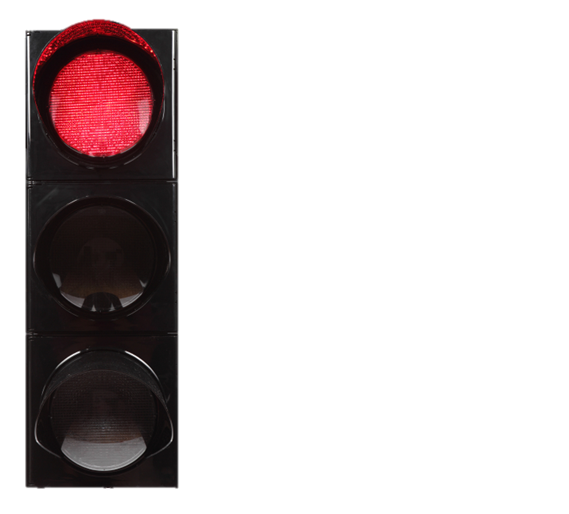 您和您的業務合作夥伴不得：

與客戶同意或串通合作將一份合約拆分為幾份不同的合約，以規避採購規則
提議提供免費商品或服務，在招標或銷售評估過程中嘗試和影響決策者
濫用訓練和教育、諮詢等，以試圖影響投標或其他銷售評估流程中的決策者
公開招標
子分銷商/代理商
HCP 互動
14
子分銷商/代理商
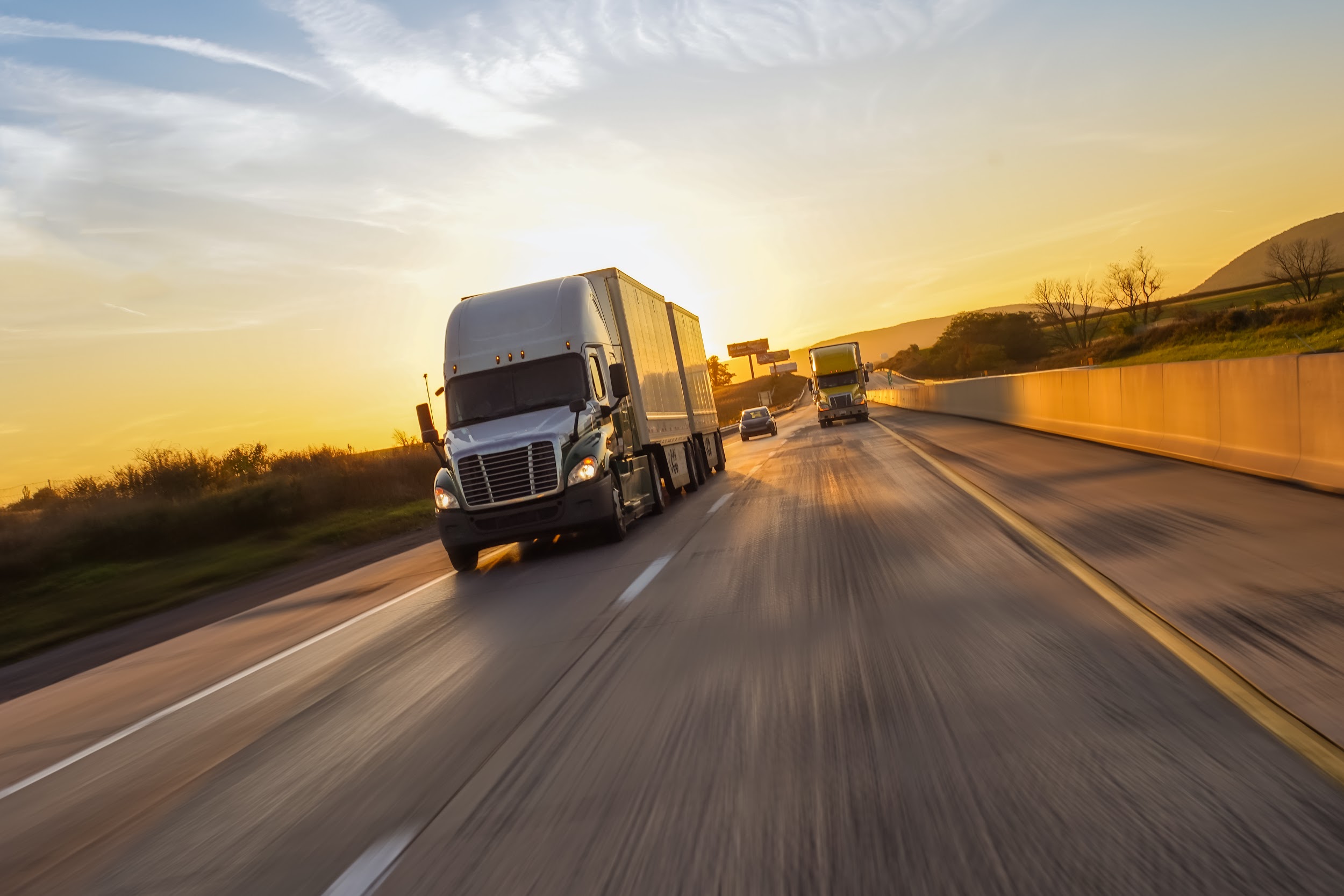 子分銷商/代理商是第三方，不是我們向其銷售產品的最終客戶或最終使用者。將子分銷商/代理商視為我們業務的擴展以及製造商的擴展。因此，適用於您的業務的所有相關法律和法規也適用於我們所有的子分銷商/代理商。
子分銷商/代理商
公開招標
HCP 互動
15
子分銷商/代理商
在可以任命或聘用任何子分銷商/代理商之前，製造商可能需要事先書面同意
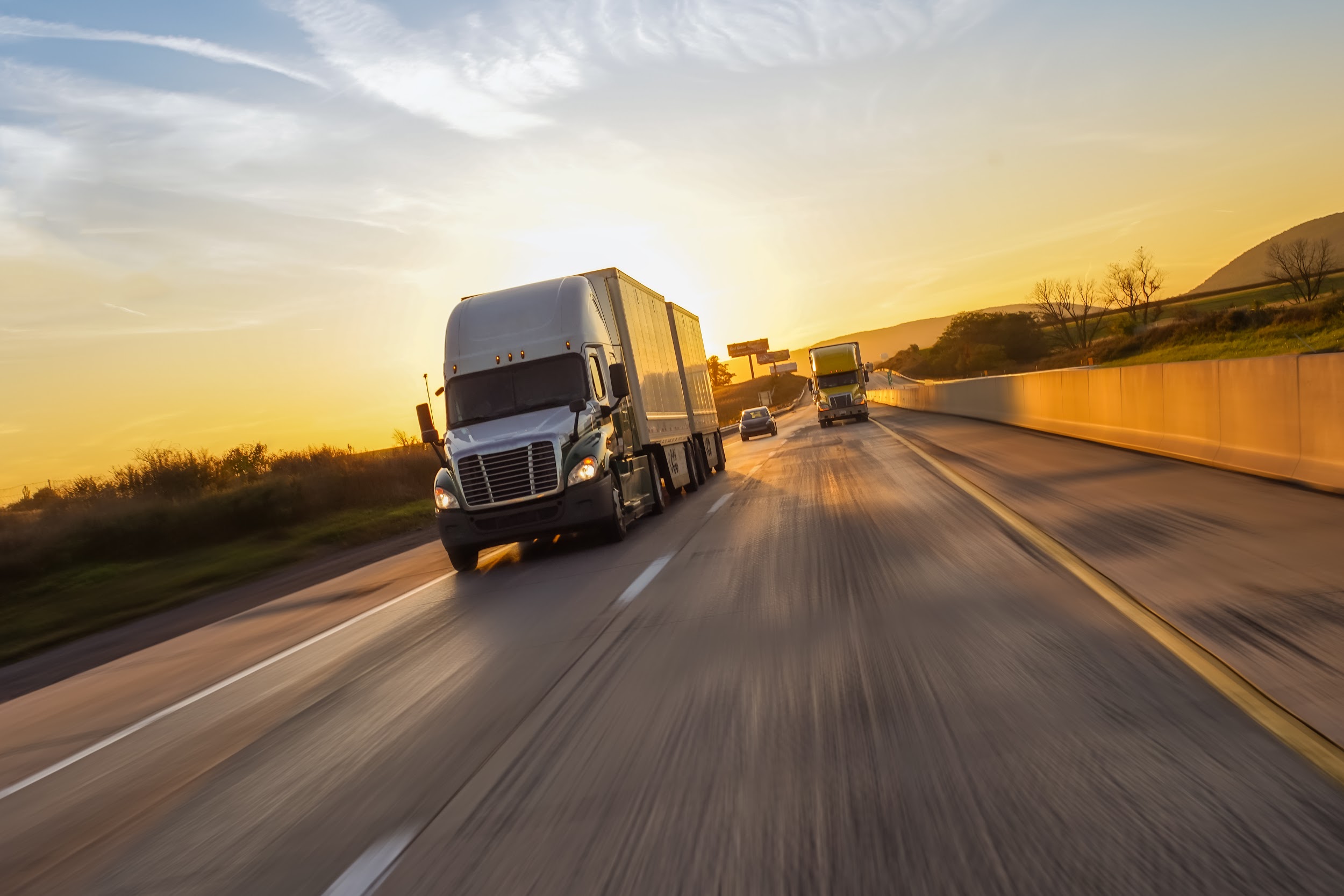 子分銷商/代理商應接受定期有關道德商業做法的培訓和完成認證以確保他們已經這樣做
在提供書面同意讓您與他們合作之前，製造商可能對子分銷商/代理商的背景調查進行盡職調查
重要注意事項
在我們子分銷商/代理商正在轉售產品的價格以及與其銷售相關的利潤方面，我們應該讓價格保持透明；透過這樣做，我們可以確保我們的子分銷商/代理商不參與反競爭或貪腐行為。
子分銷商/代理商
公開招標
HCP 互動
16
HCP 互動
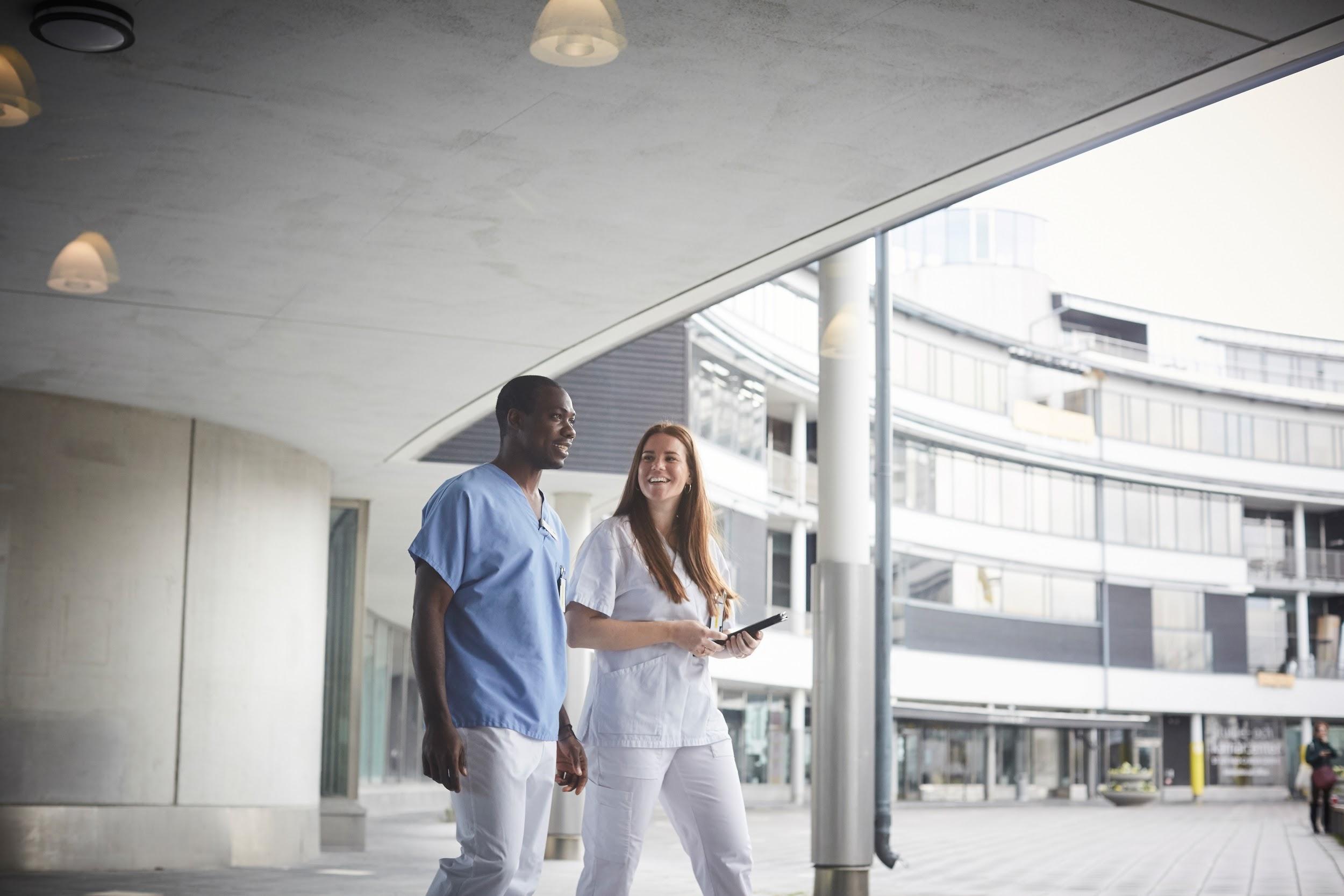 您必須確保您與HCP 和政府官員的互動遵守適用的法律和法規。與 HCP 的所有互動都應該有合法的目的/需要和無意非法誘導或鼓勵購買、租賃或推薦使用任何產品或服務。
HCP 互動
公開招標
子分銷商/代理商
17
HCP 定義
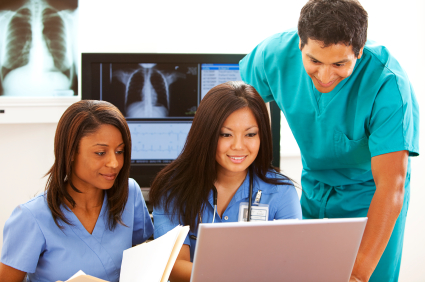 HCP
購買、租賃、建議、使用、安排或決策購買或租賃醫療器材產品，或者為此類器材開立處方之個人與實體。

例如，以下個人視為 HCP：
外科醫生
醫院行政人員
護理人員
HCP 互動
公開招標
子分銷商/代理商
18
HCP 互動
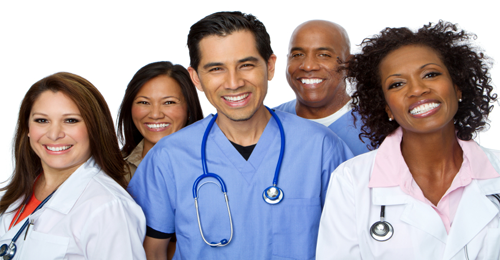 與 HCP 互動的範例：
與 HCP 一起用餐，討論產品的使用​
向 HCP 介紹新產品​
製造商組織的教育活動
HCP 提供諮詢服務的安排
HCP 互動
公開招標
子分銷商/代理商
19
HCP 互動
（教育）
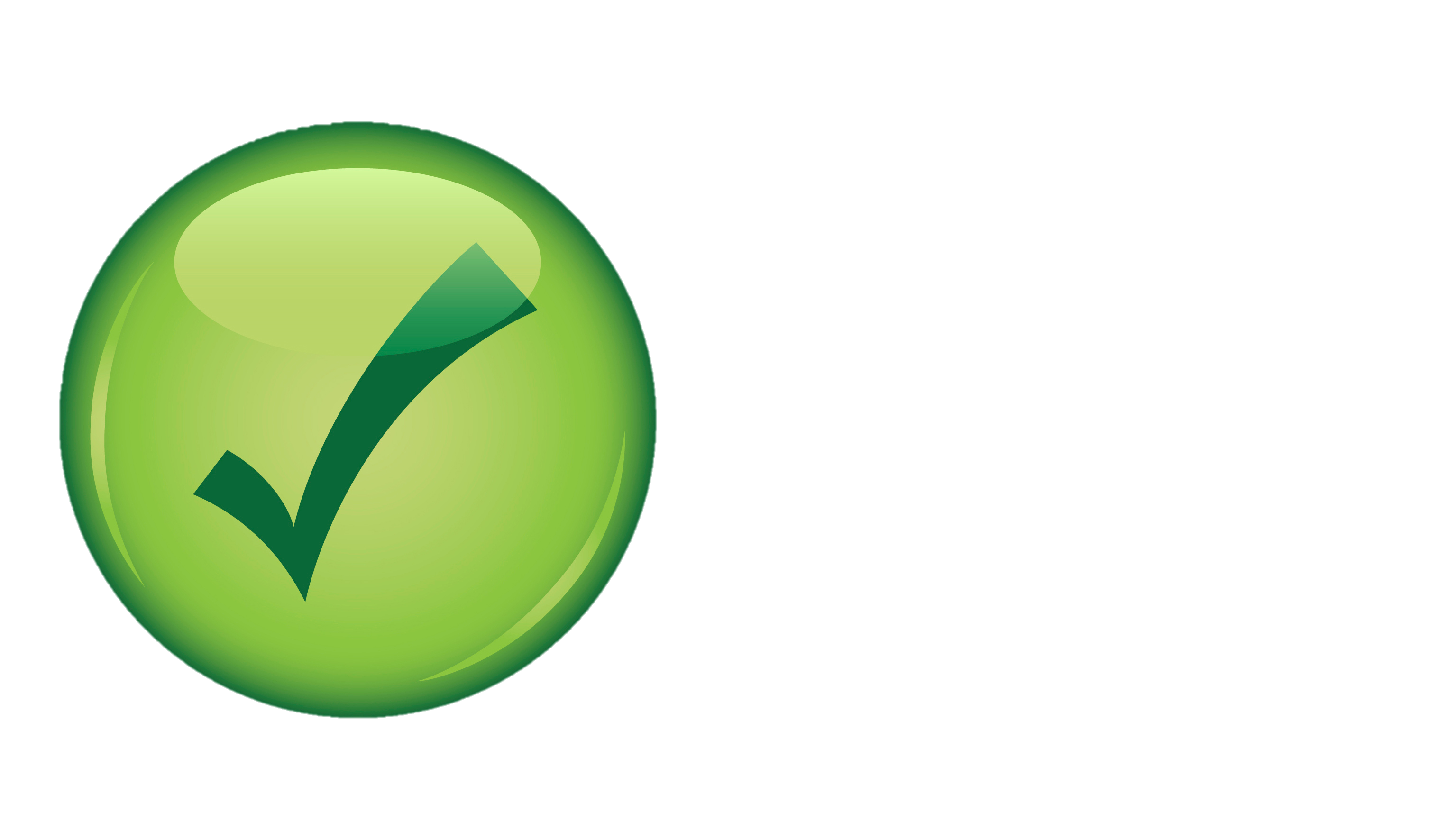 可以做
可以為以下方面提供教育支援：
適當的地點
合適的場地
合理旅行（經濟或標準旅行）​
適合議程（科學計劃）
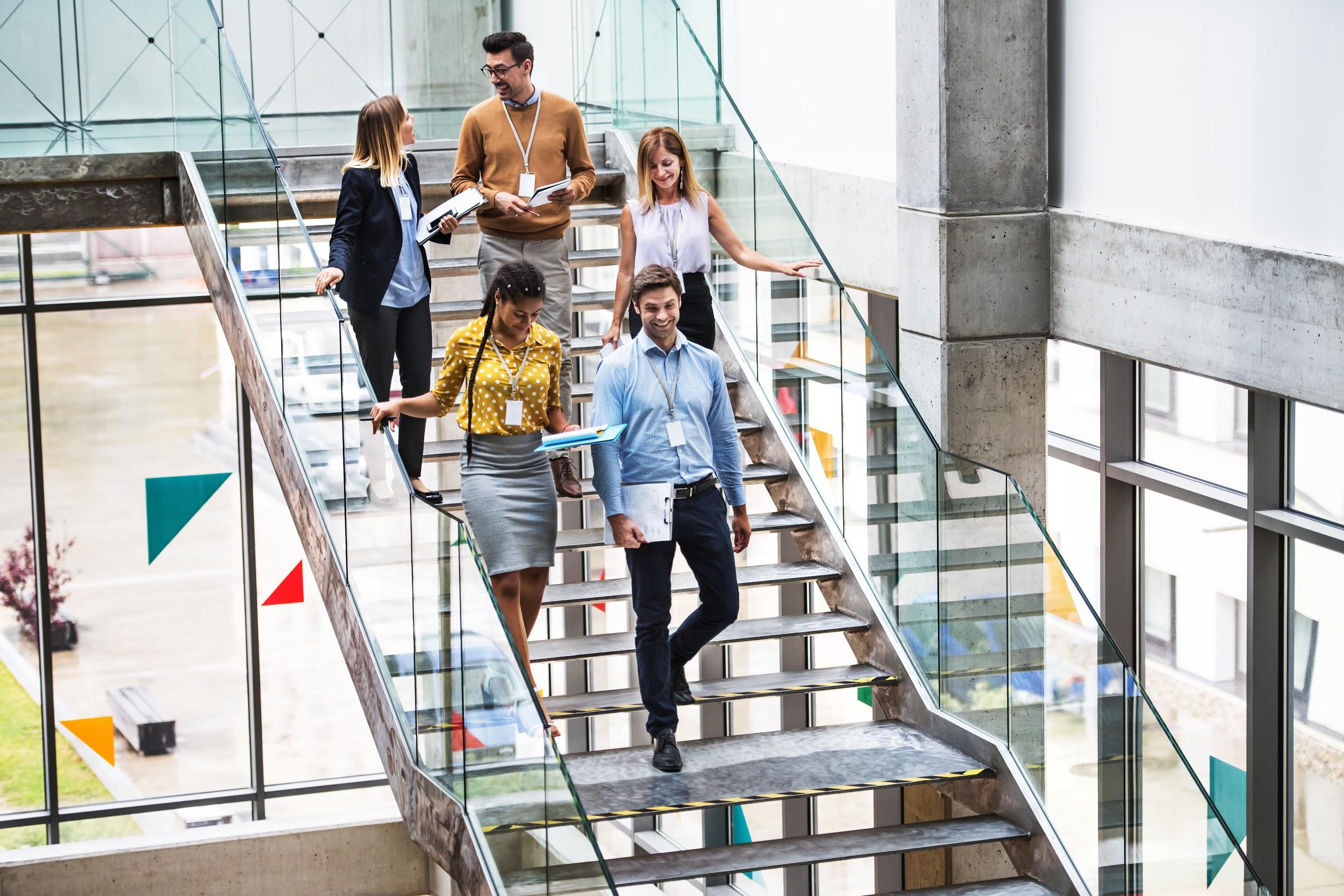 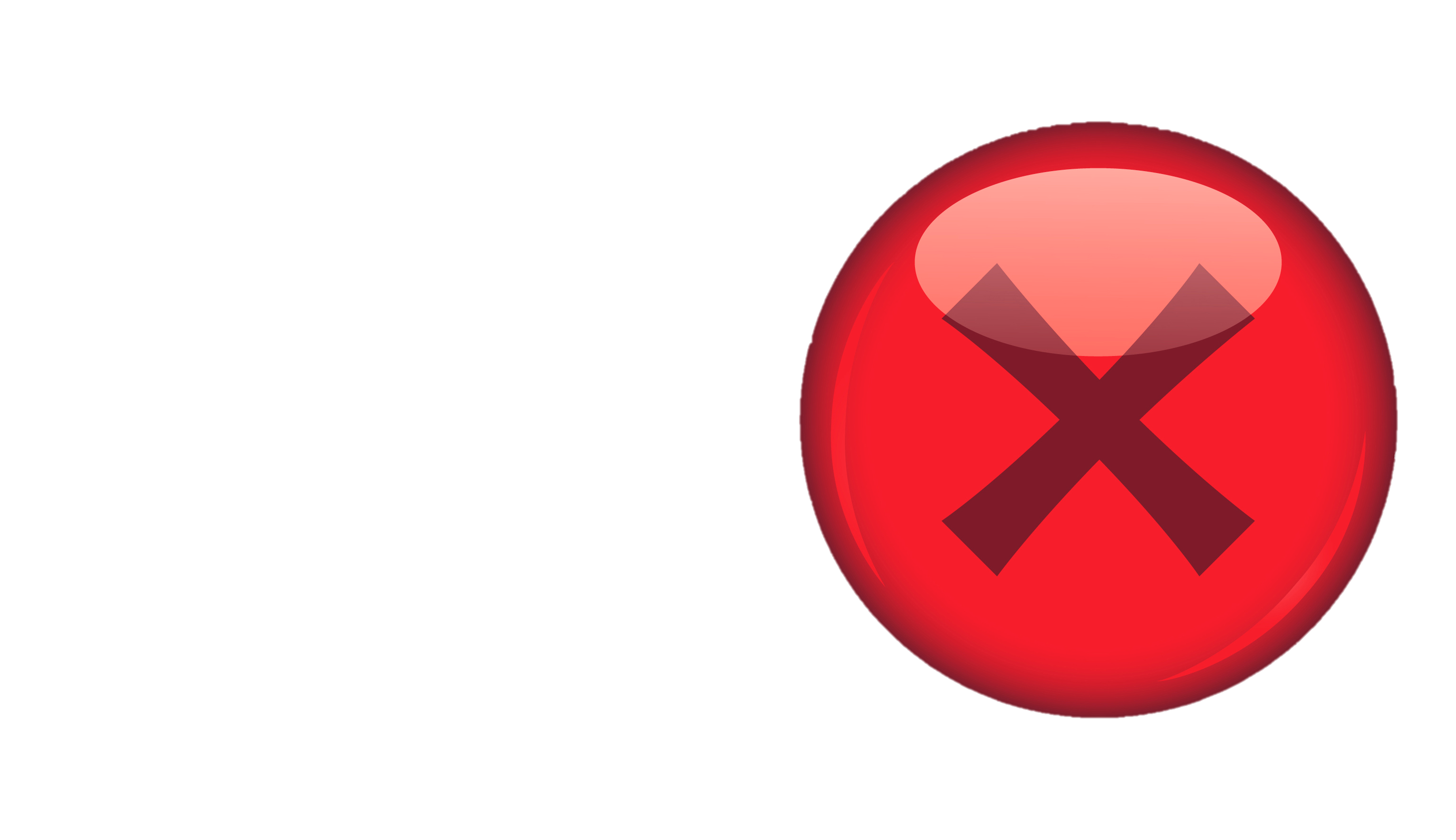 不能做
不可以為以下方面提供教育支援：
不適當的位置（例如，海灘和滑雪勝地、娛樂勝地​）
豪華飯店
隨行客人（不能支付或組織）​
提供娛樂或運動（例如，高爾夫、賭場、觀光）
HCP 互動
公開招標
子分銷商/代理商
20
HCP 互動
（教育）
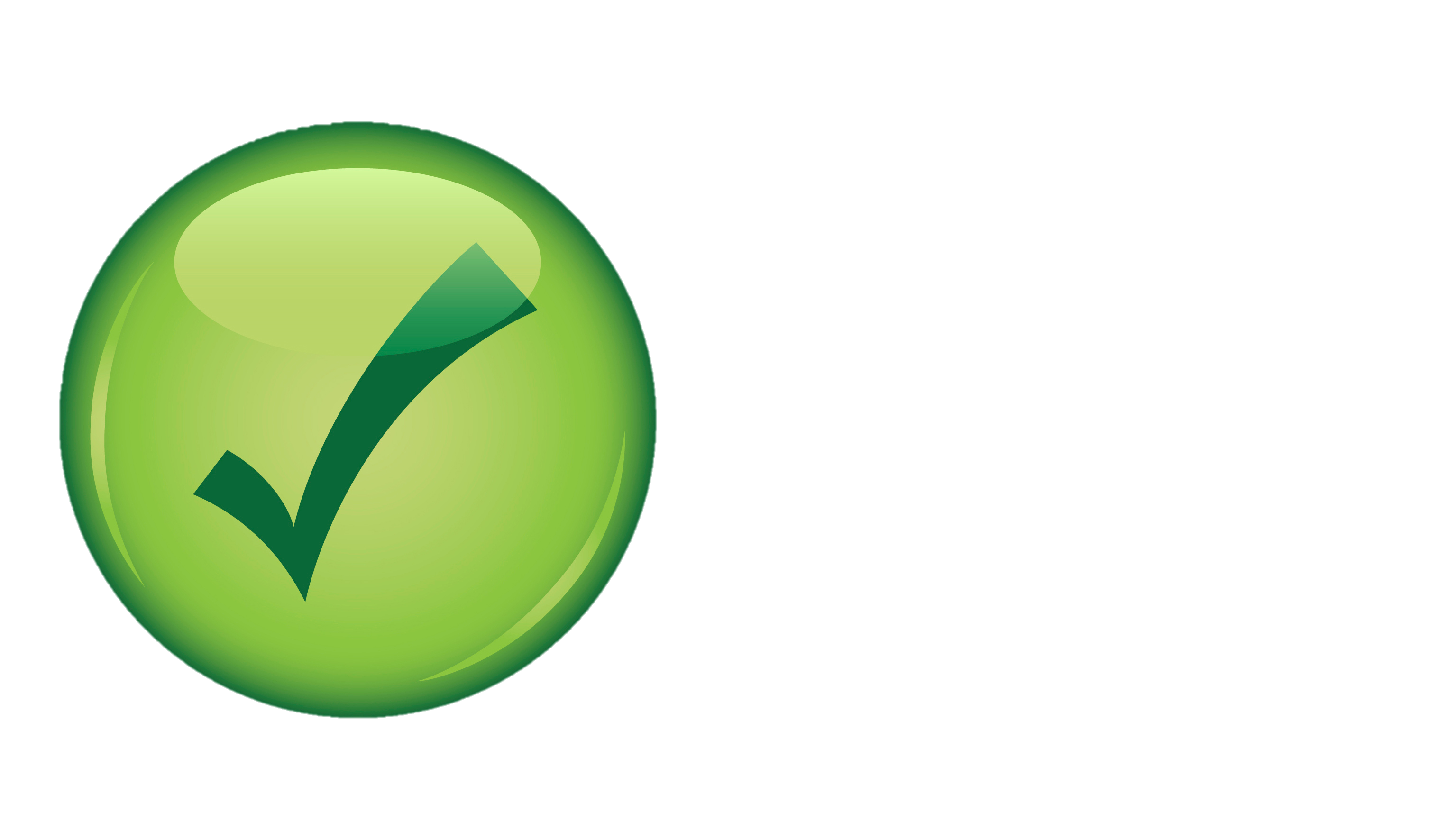 可以做
作為科學、教育或商業資訊的真正交流的一部分，可以根據以下指引向 HCP 提供旅行和餐點：
適度的旅行是經濟艙
餐點可與商業、教育或科學資訊的真正展示一起提供
有利於商業和教育展示的位置
適度、有益於患者且具有教育意義的禮物（例如，醫學教科書、解剖模型）
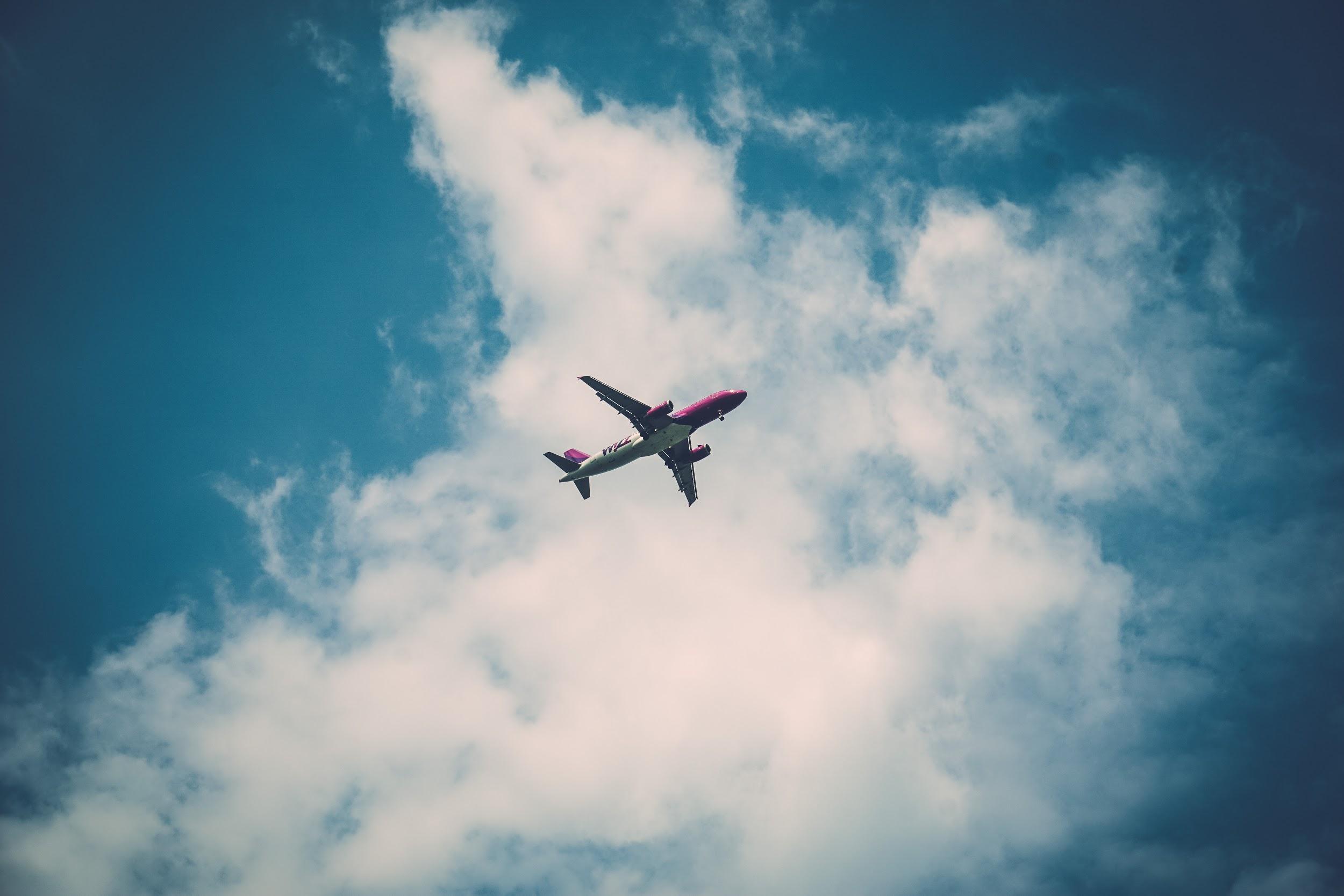 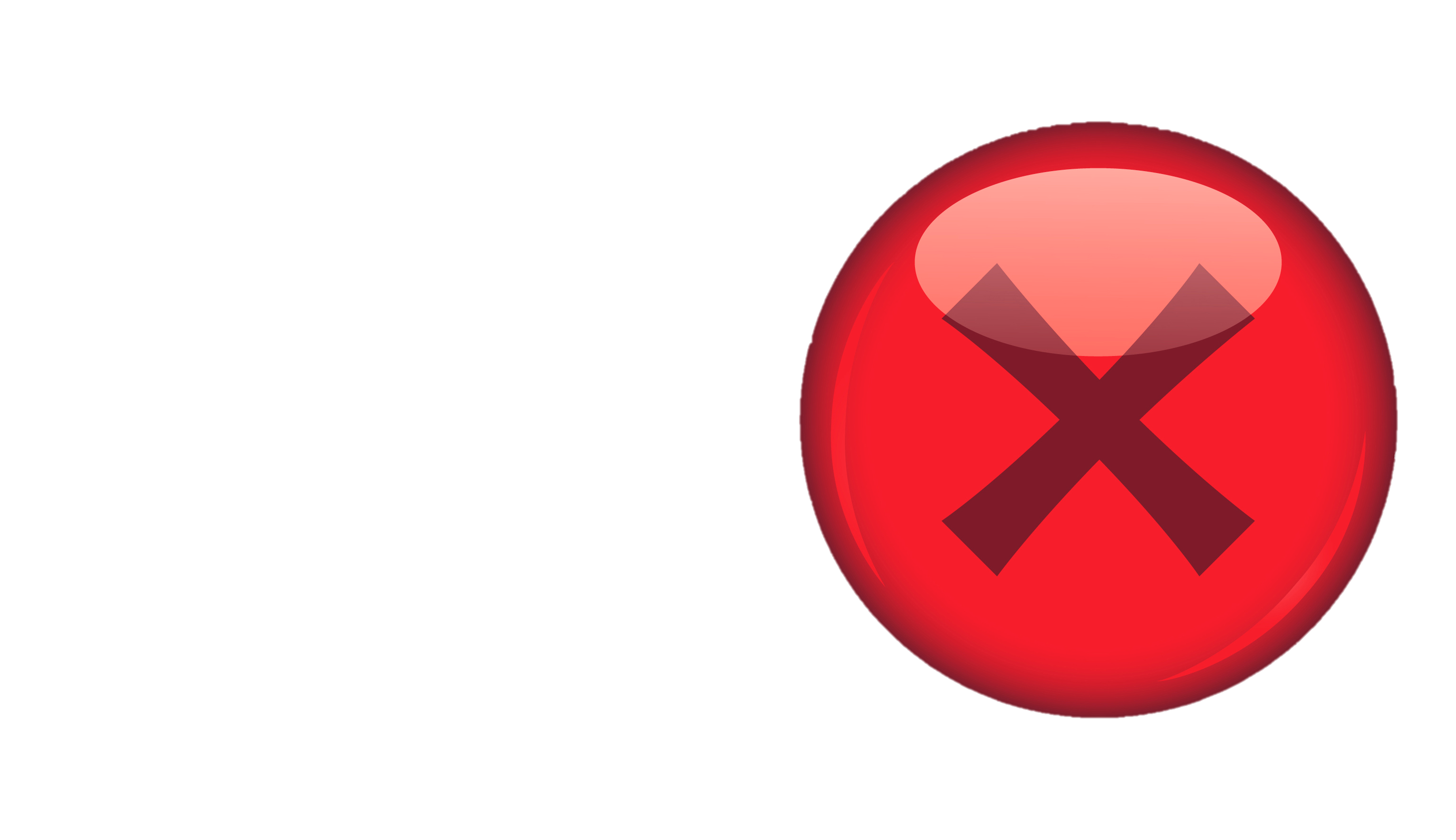 不能做
以下項目不得提供給 HCP：
為 HCP 的配偶或客人或對用餐或活動沒有真正關注的任何其他人提供用餐或旅行
與不利於業務討論的 HCP 一起用餐
非教育性禮物（例如鮮花、酒、現金）
HCP 互動
公開招標
子分銷商/代理商
21
遵循 ABAC 法律和法規
如果您有任何問題或疑慮，您可以做什麼?
如果您對自己（或其他人）遵守 ABAC 法律和法規有任何疑慮，請與您的主管聯繫
請參閱產業道德準則
MedTech
AdvaMed
聯繫您為其分銷產品的公司的道德熱線
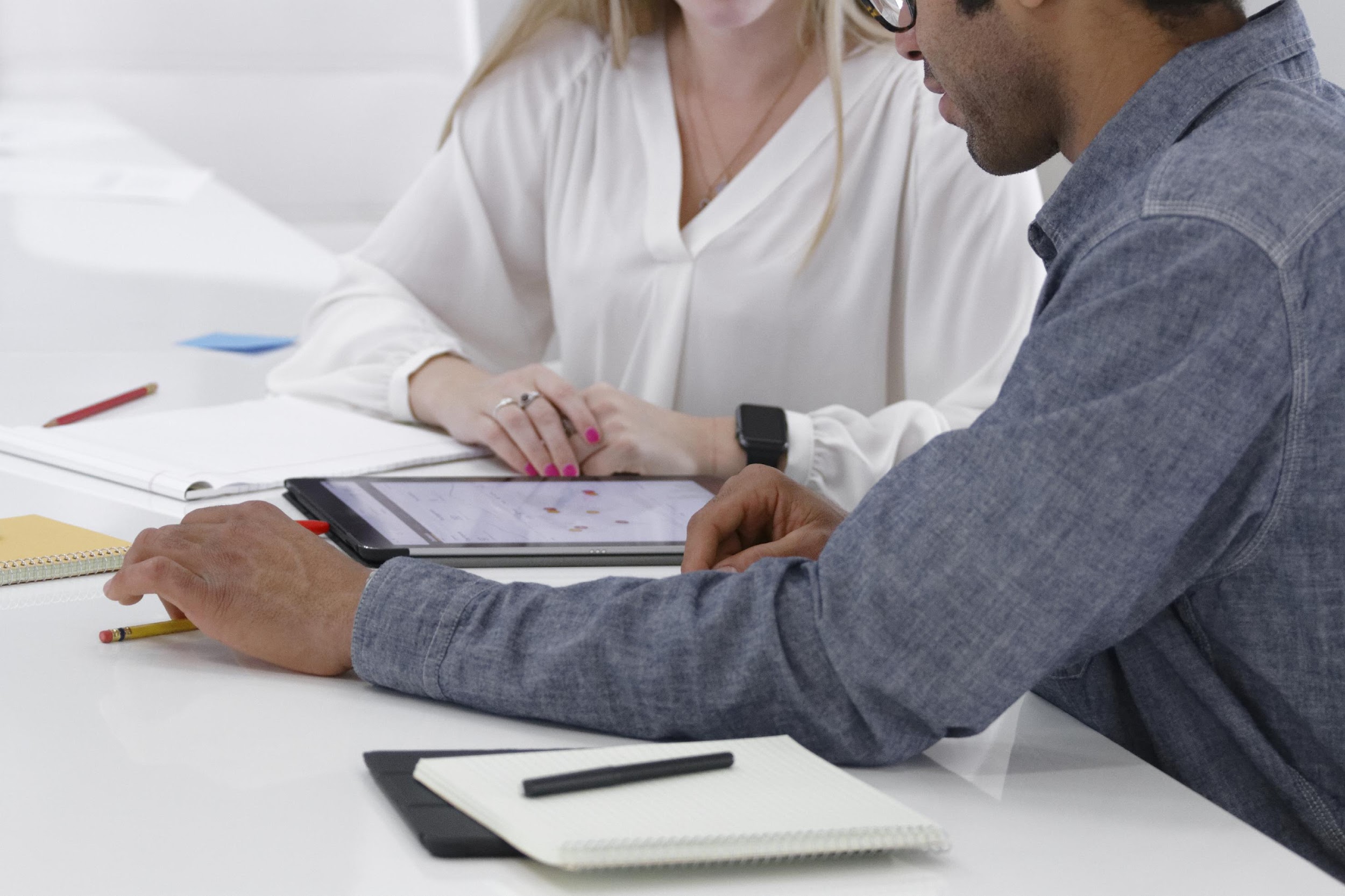 22
遵循 ABAC 法律和法規
您有責任要理解和遵守全部全球和本地的 ABAC 法律和法規
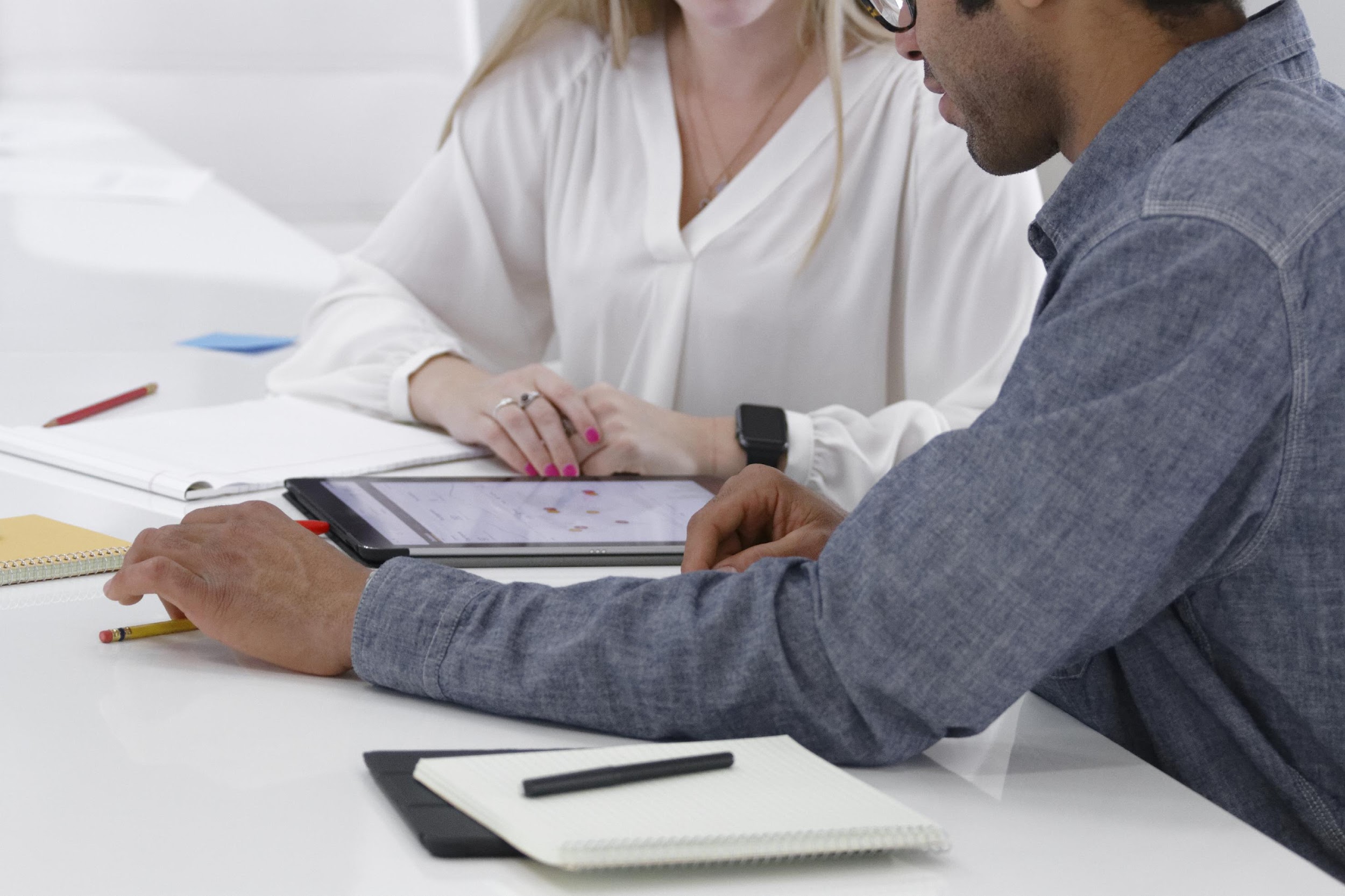 23